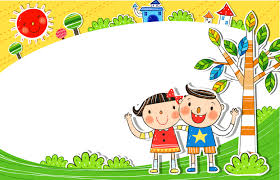 KHỞI ĐỘNG
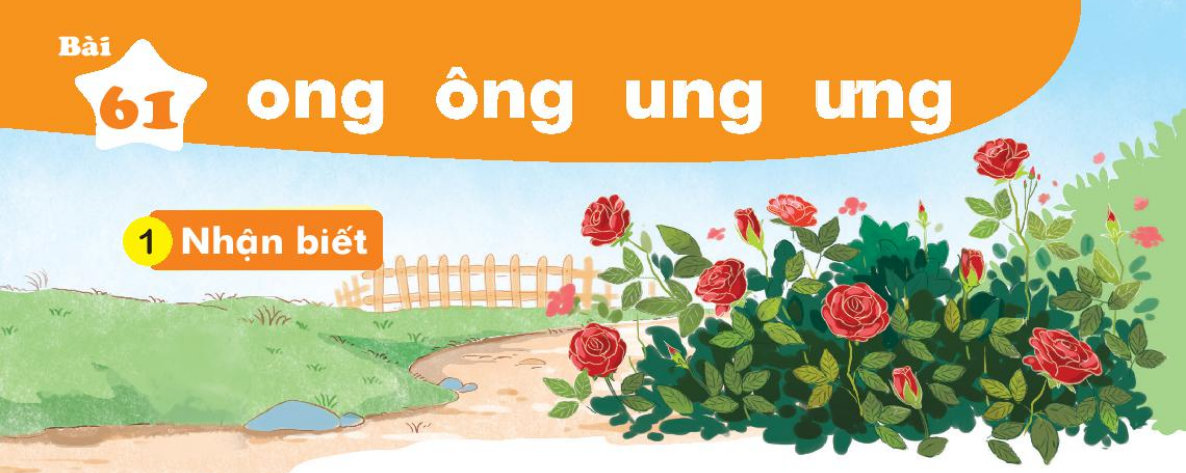 Nhöõng boâng hoàng rung rinh trong gioù.
ung
ong
oâng
öng
oâng
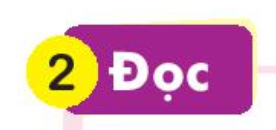 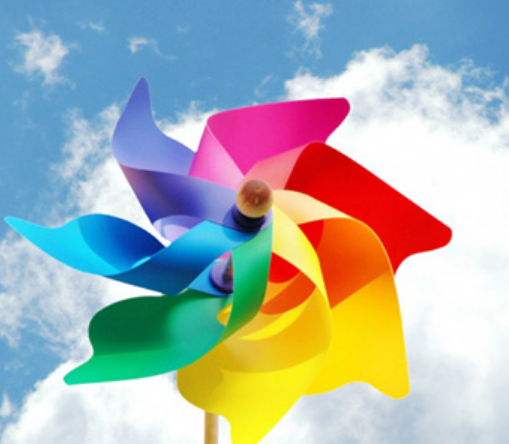 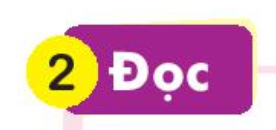 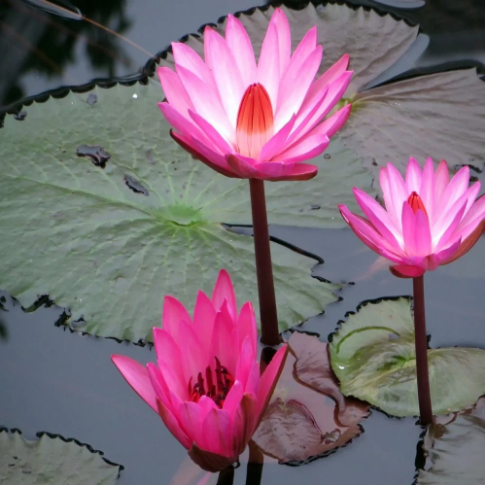 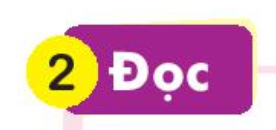 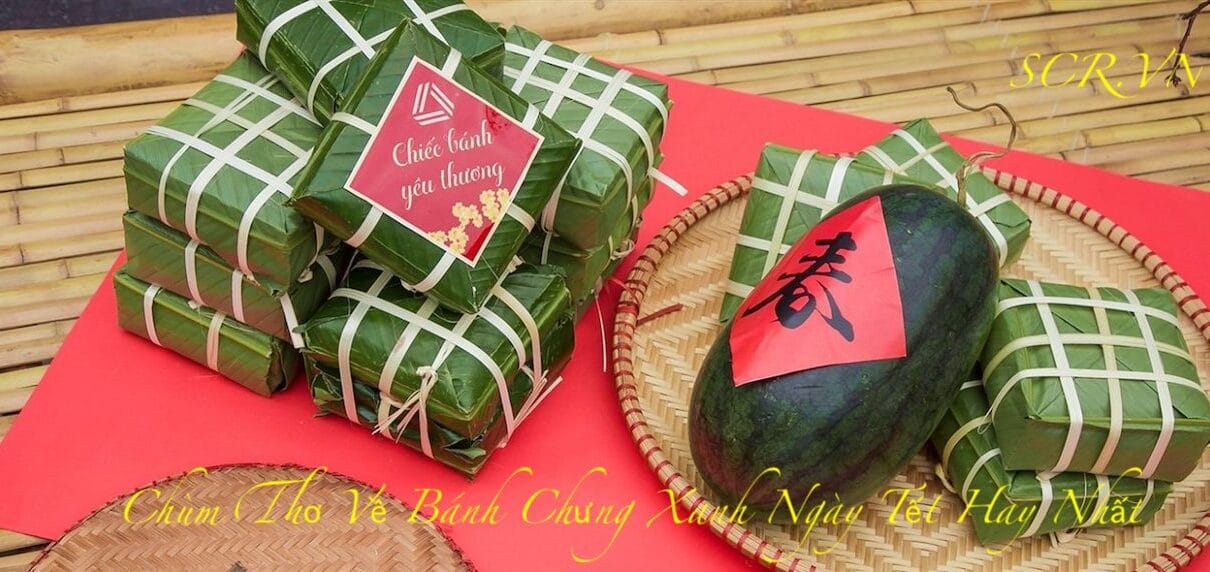 ong
oâng
ung
öng
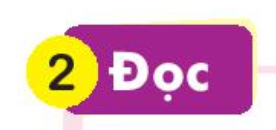 MÁI TRƯỜNG TUỔI THƠ
coäng
doøng
boång
voõng
höûng
thuùng
ñöïng
vuõng
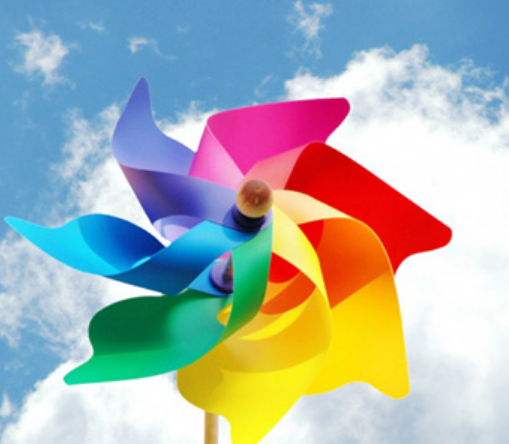 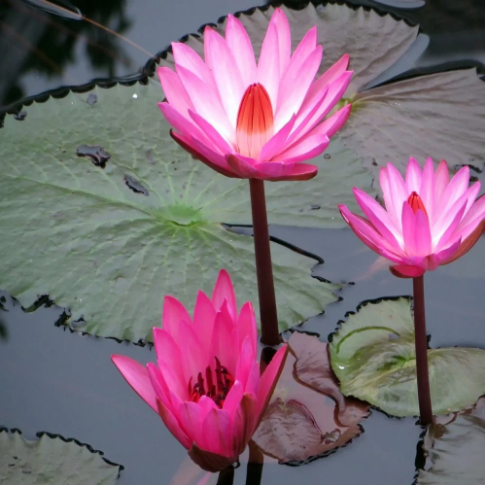 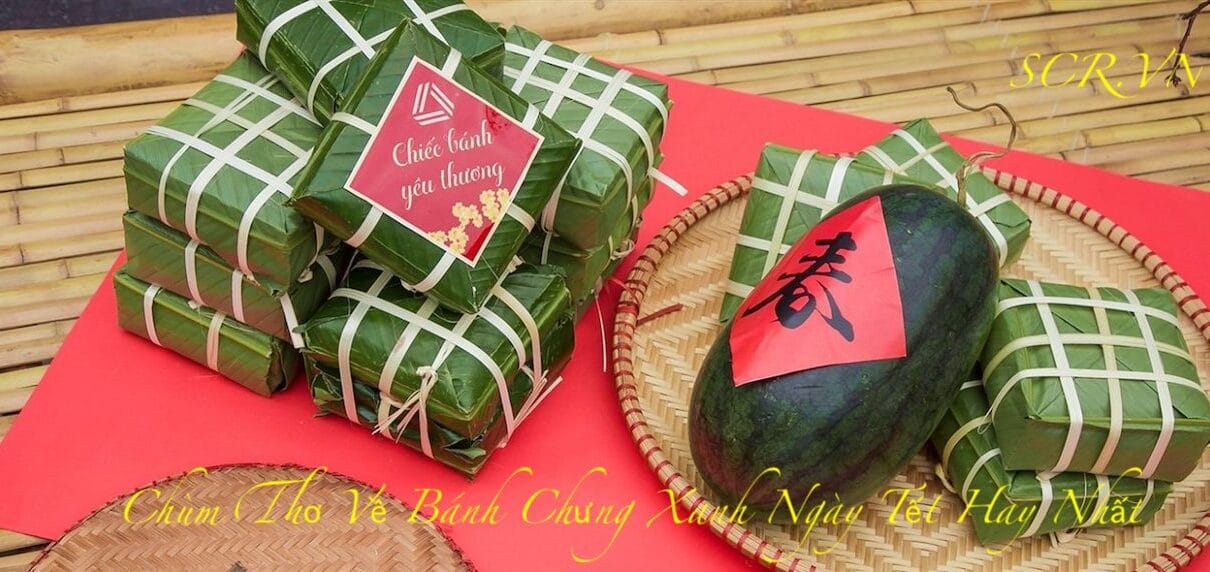 boâng suùng
chong choùng
baùnh chöng
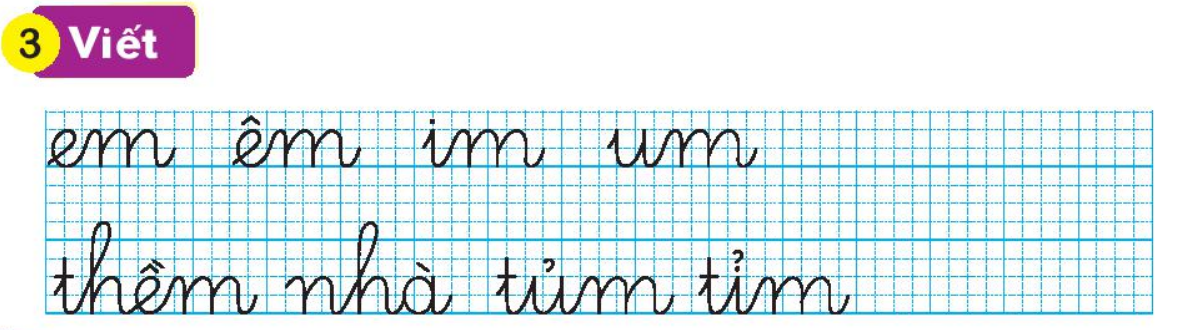 MÁI TRƯỜNG TUỔI THƠ
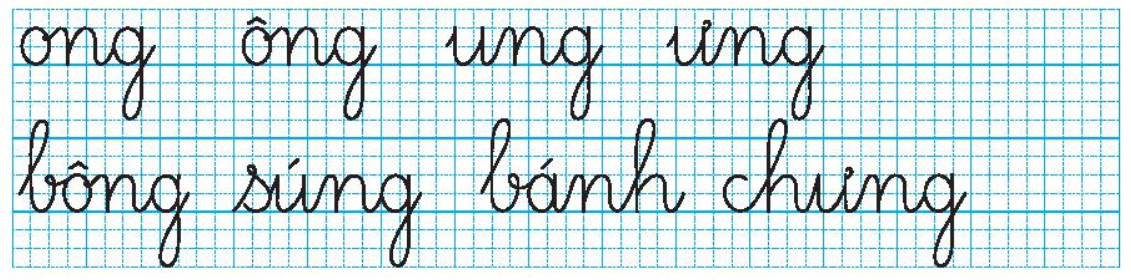 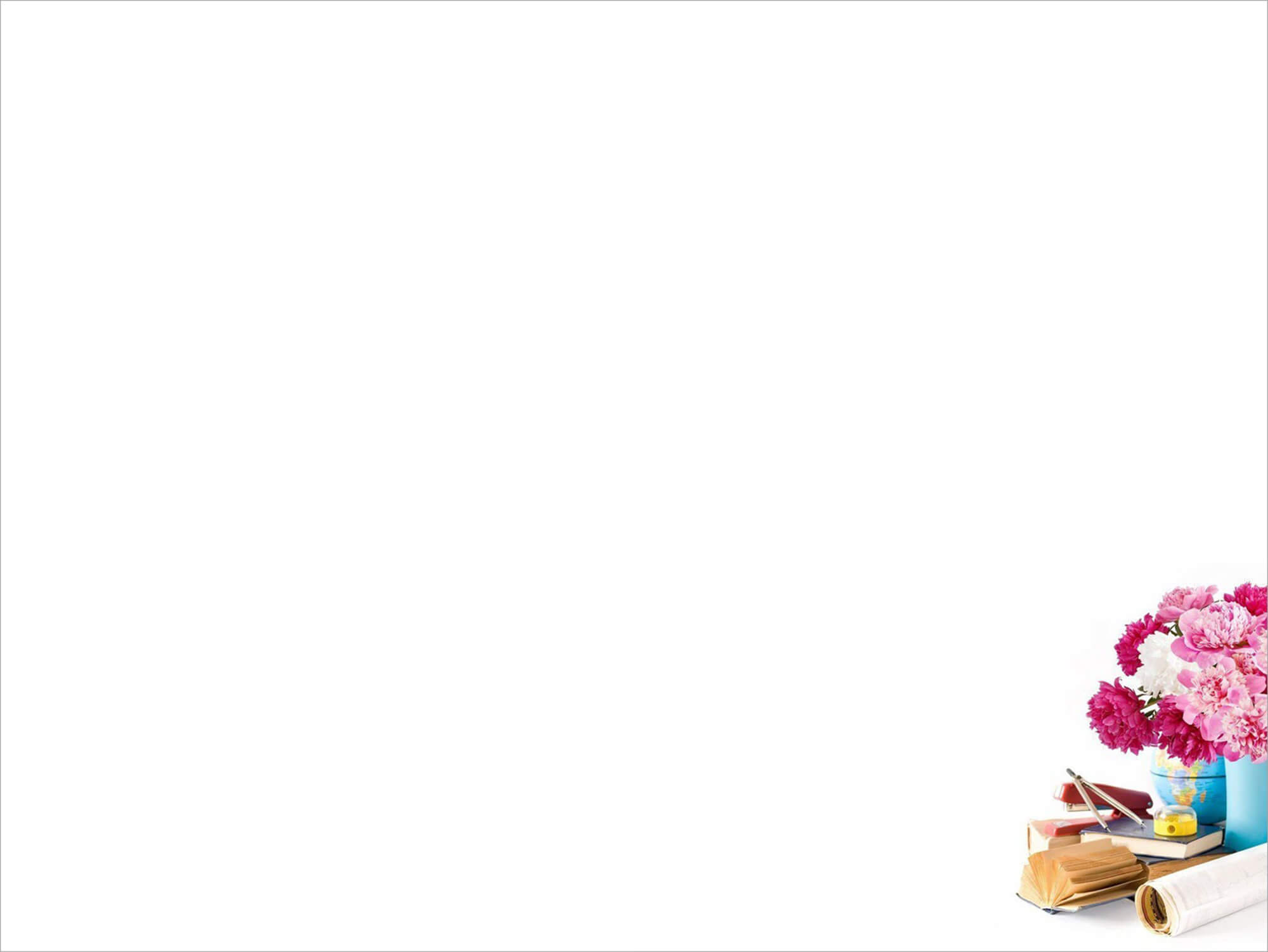 Nam theo meï ñi chôï. Chôï ñoâng vui vaø baùn ñuû thöù. Ngay töø coång laø nhöõng daõy haøng ñoà duøng gia ñình. Beân trong laø haøng rau, thòt vaø caù. Nam thích laém vì laàn ñaàu cuøng meï ñi chôï.
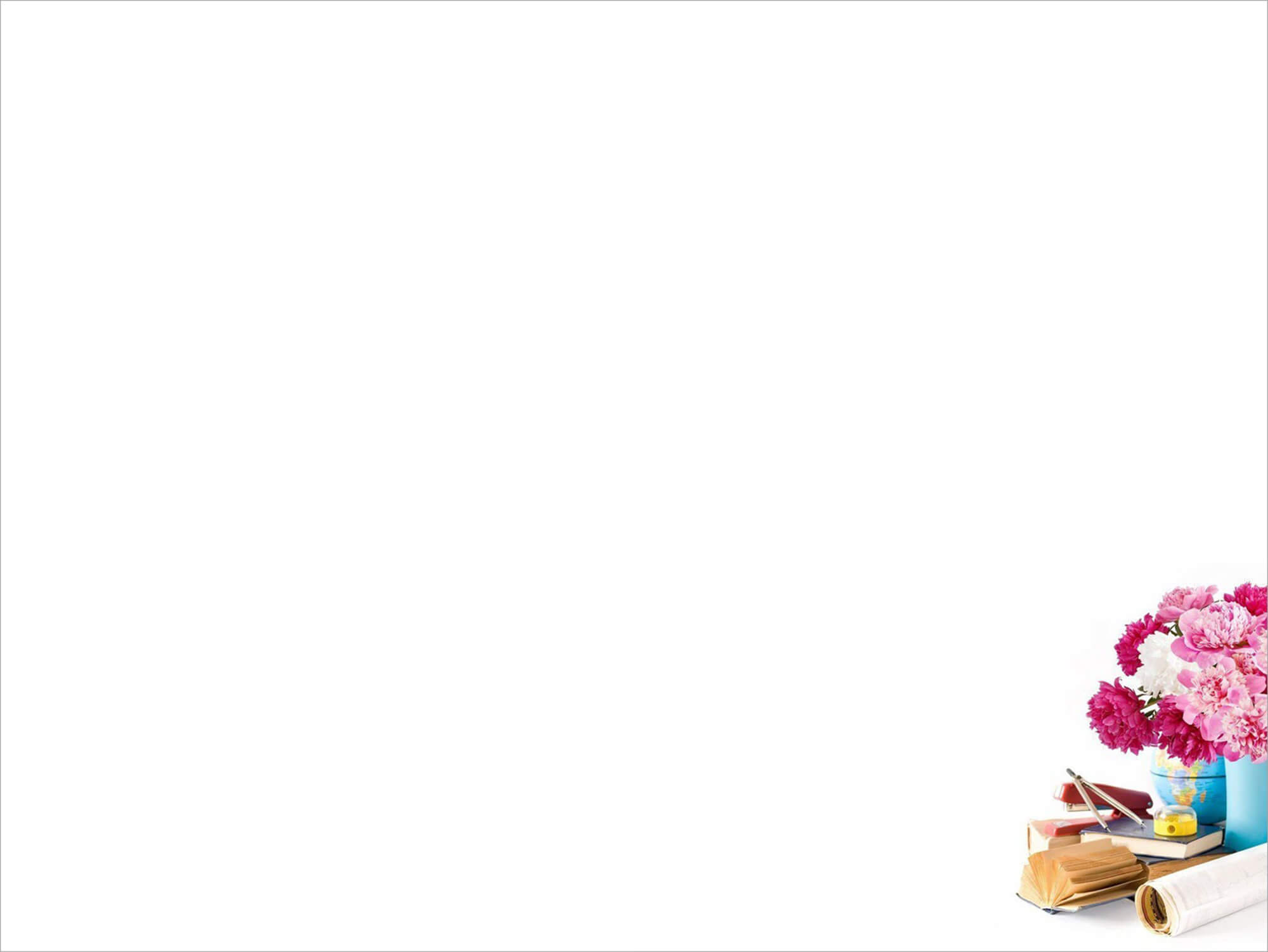 1Nam theo meï ñi chôï./2 Chôï ñoâng vui vaø baùn ñuû thöù./ 3Ngay töø coång laø nhöõng daõy haøng ñoà duøng gia ñình./4 Beân trong laø haøng rau, thòt vaø caù./ 5Nam thích laém vì laàn ñaàu cuøng meï ñi chôï./
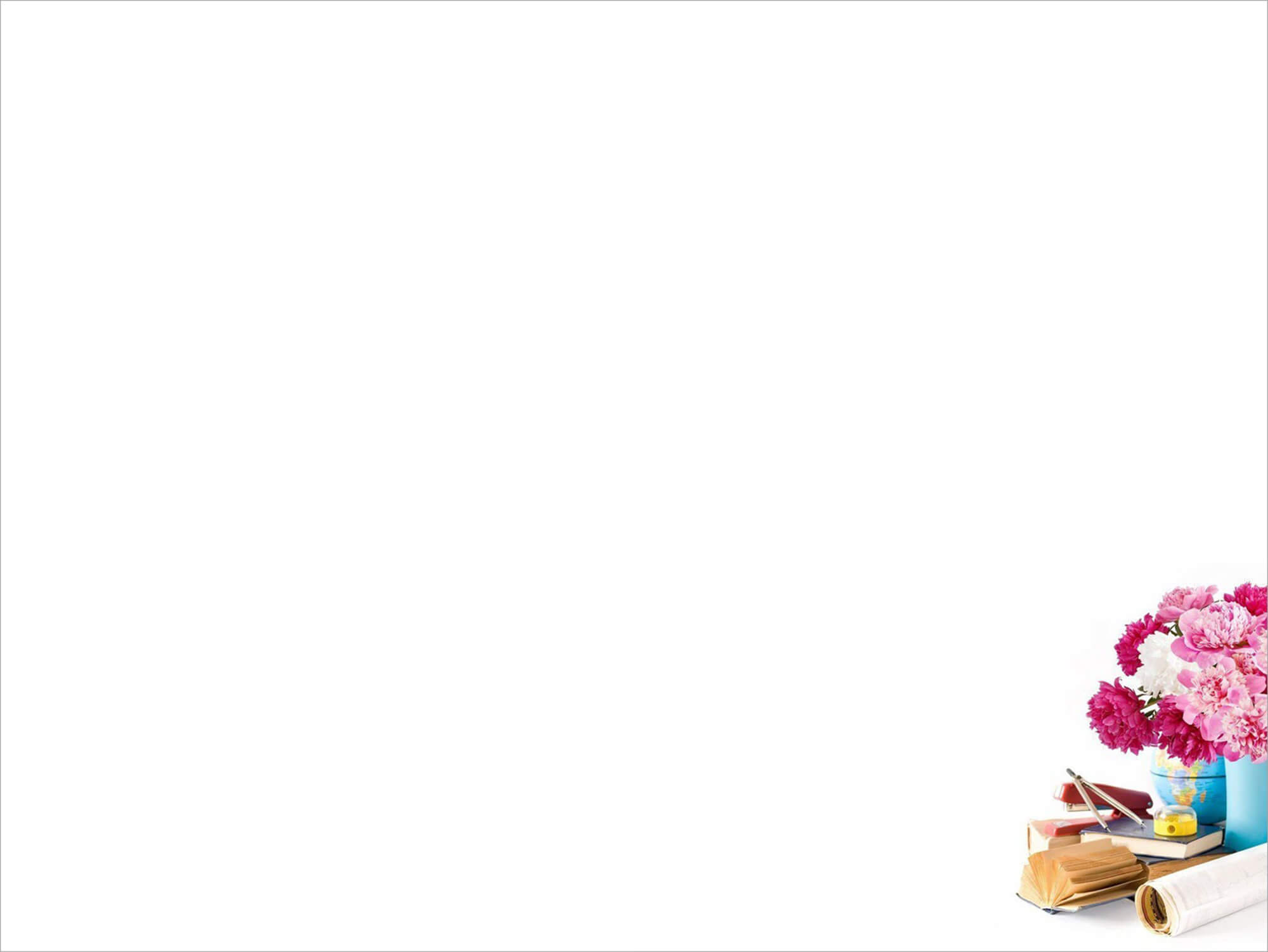 Nam theo meï ñi chôï. Chôï ñoâng vui vaø baùn ñuû thöù. Ngay töø coång laø nhöõng daõy haøng ñoà duøng gia ñình. Beân trong laø haøng rau, thòt vaø caù. Nam thích laém vì laàn ñaàu cuøng meï ñi chôï.
oâng
oâng
öng
ong
ung
ung
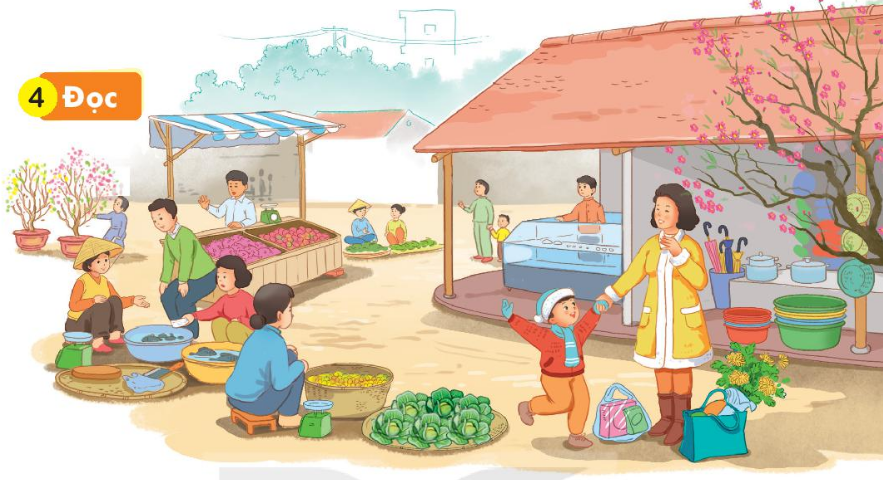 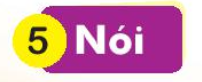 MÁI TRƯỜNG TUỔI THƠ
Chôï vaø sieâu thò
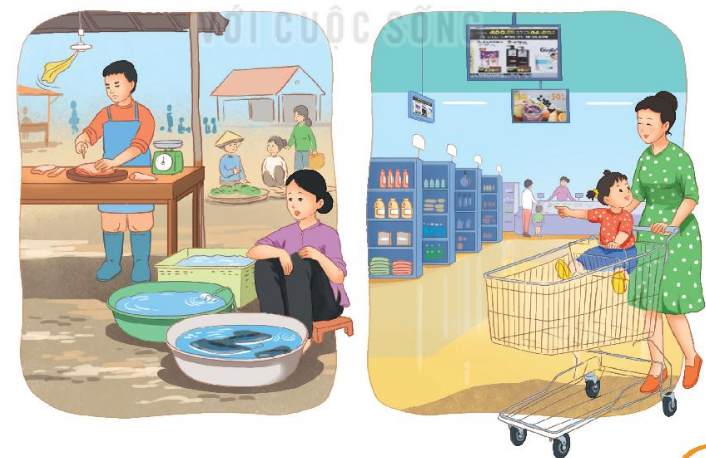 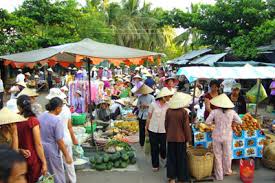 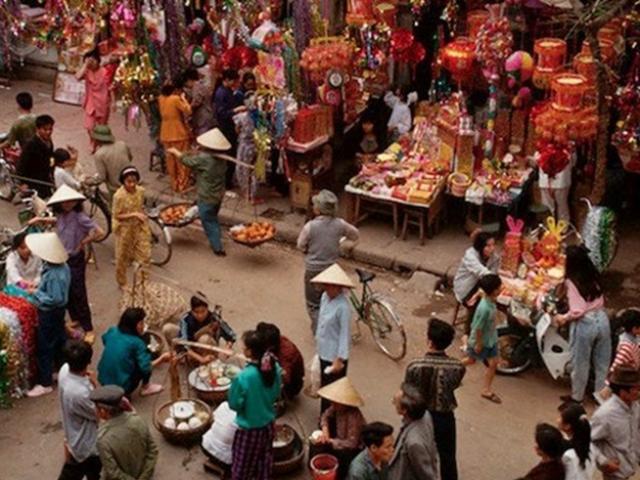 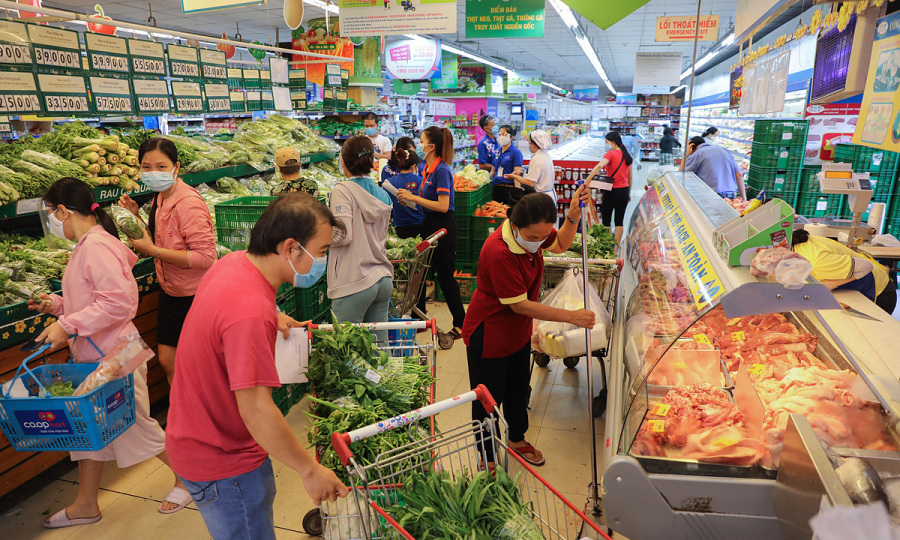 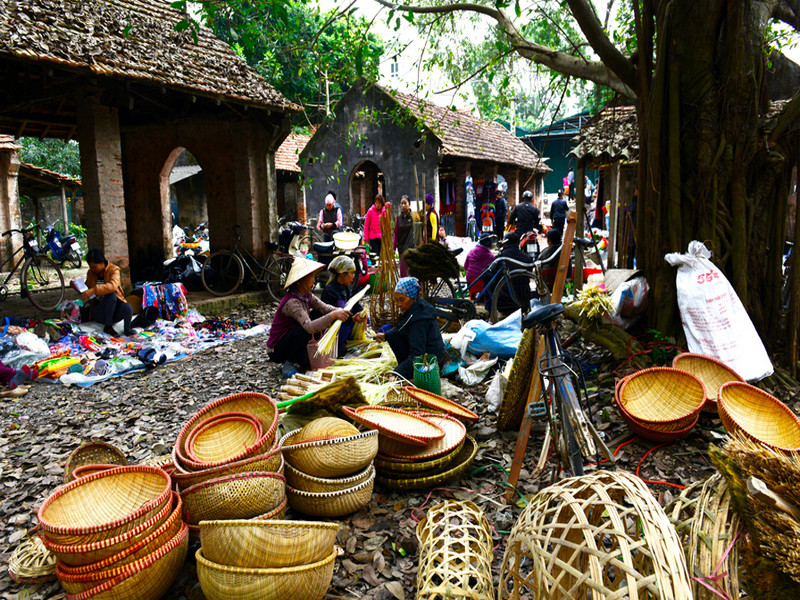 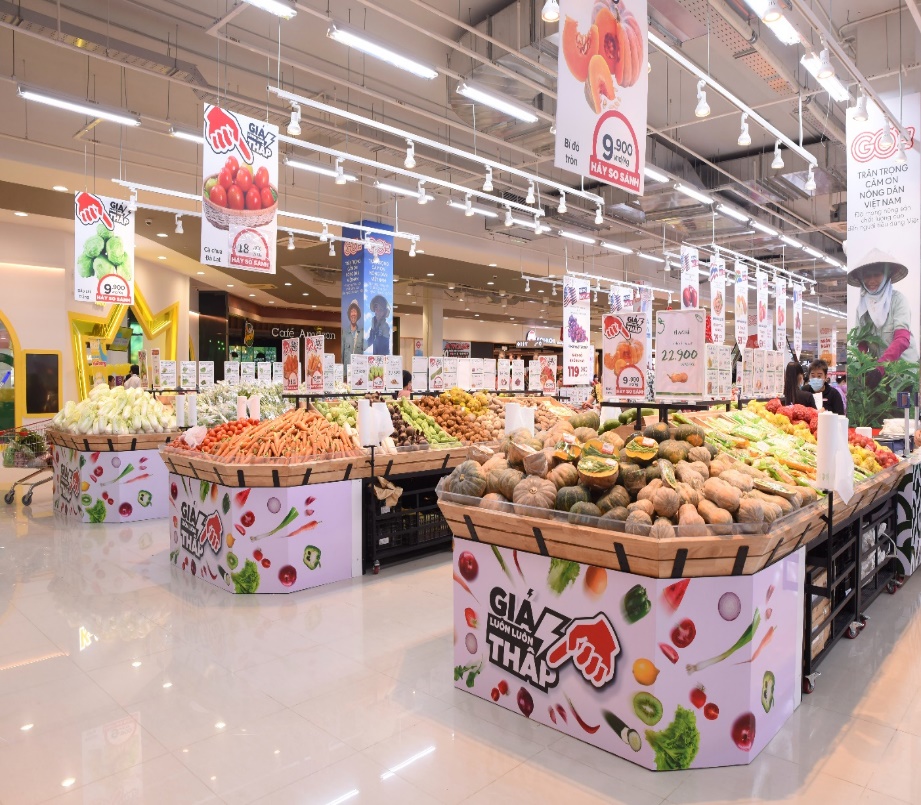 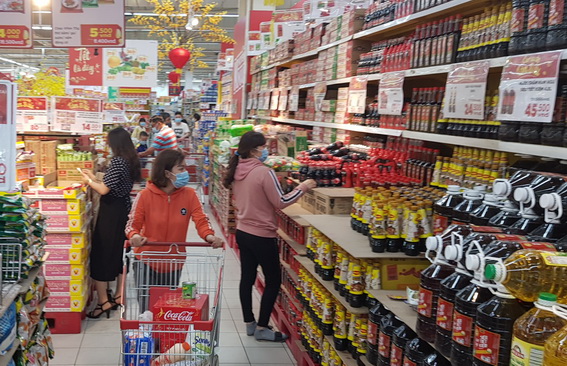